Elevatörler
Uzm. Dr. Dt. Mehmet Emre YURTTUTAN
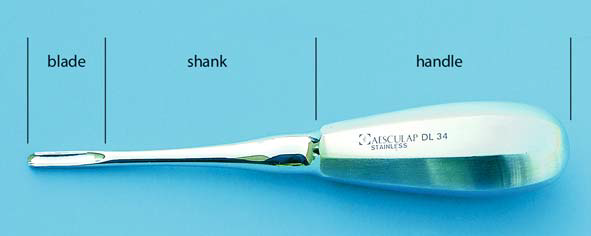 Elevatörler
Yirmi yaş dişlerin çekiminde ya da kırılan köklerin çıkartılmasında kullanılır.
Çok köklü dişlerin çekiminde kullanılmaz.
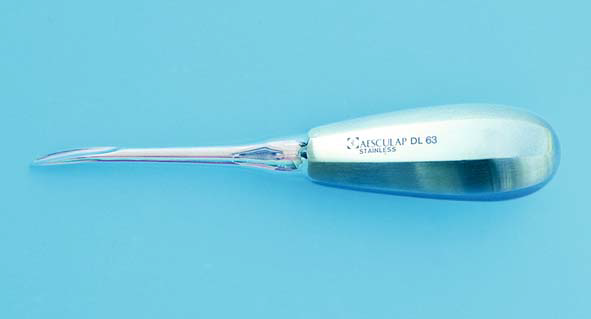 Bein Elevatörü
Toms Elevatörleri
Crayer Elevatörleri
Crayer Elevatörleri
Apexo